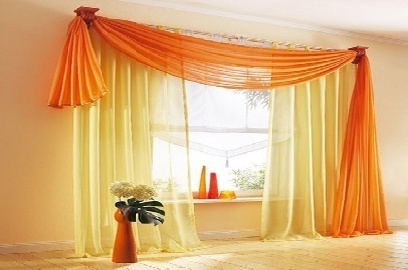 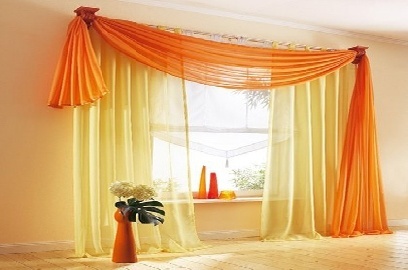 আজকের ক্লাসে 
*সবাইকে স্বাগতম*
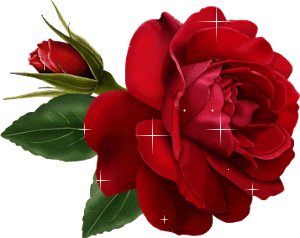 শিক্ষক পরিচিতি
মোসাঃ ফরিদা ইয়াসমিন (শিল্পী) 
            সহকারী শিক্ষক আইসিটি
লখপুর  আলহাজ্ব আম্বিয়া ইছহাক কলেজিয়েট গালর্স  স্কুল । 
              MOBILE : 01719769522
       E-mail: shilpifarida1977@gmail.com
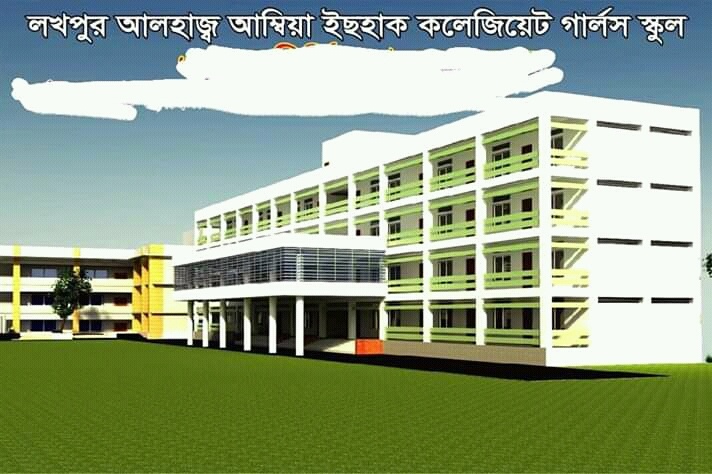 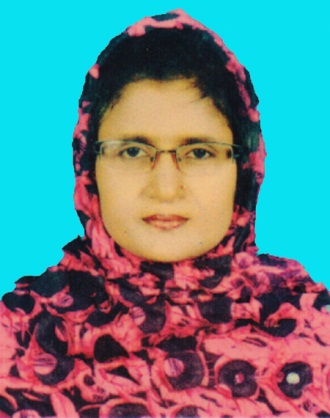 [Speaker Notes: শিক্ষক তার নিজের পরিচয় দেবে ।]
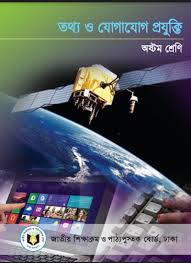 পাঠ পরিচিতি

বিষয়ঃ তথ্য ও যোগাযোগ প্রযুক্তি
শ্রেণিঃ অষ্টম 
অধ্যায়ঃ ১ম
পাঠঃ ৪র্থ  
সময়ঃ ৫০ মিনিট
তোমরা ছবিতে কি দেখতে পাচ্ছ ?
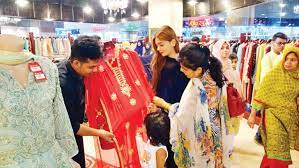 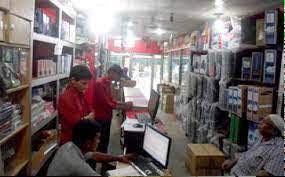 তাহলে,  তোমরা কি বলতে পার  উপরের ছবি থেকে কি সম্পর্কে ধারণা পাচ্ছি  ?
[Speaker Notes: শিক্ষক বিভিন্ন প্রশ্নের মাধ্যমে পাঠ শিরোনাম বের করে নেবে ।]
তাহলে আমাদের আজকের পাঠ হলো  …………....…………. ?
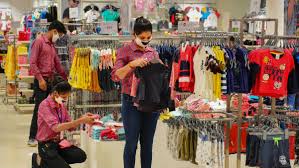 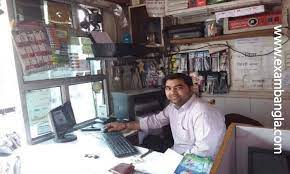 ব্যবসায়ে তথ্য ও যোগাযোগ প্রযুক্তির গুরুত্ব
[Speaker Notes: এখানে শিক্ষক পাঠ ঘোষণা করবেন।]
শিখনফল
এই পাঠ শেষে শিক্ষার্থীরা…
1।ব্যবসায়ে তথ্য ও যোগাযোগ প্রযুক্তির গুরুত্ব বর্ণনা করতে পারবে  ।
২। ইন্টারনেট কিভাবে ব্যবসার গতি ত্বরান্বিত করেছে তা ব্যাখ্যা করতে পারবে।
৩।ব্যবসায়ে সঠিক হিসাব রাখা ও বিপণন ব্যবস্থায় আইসিটির গুরুত্ব আলোচনা করতে পারবে  ।
ব্যবসায়ে তথ্য ও যোগাযোগ প্রযুক্তির গুরুত্ব
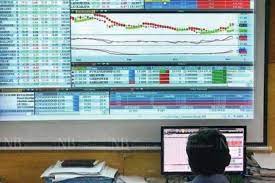 মজুদ নিয়ন্ত্রণ
ব্যবসায়ে মজুত নিয়ন্ত্রণের জন্য বিশেষ সফট ওয়্যার ব্যবহার করা হয়।
একক  কাজ
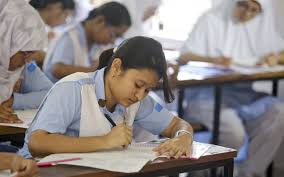 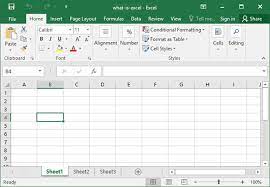 মজুদ নিয়ন্ত্রণে আইসিটির ভূমিকা ? ব্যাখ্যা কর ।
ব্যবসায়ে তথ্য ও যোগাযোগ প্রযুক্তির গুরুত্ব
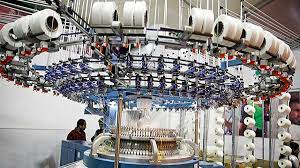 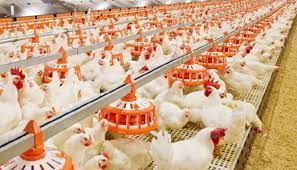 উৎপাদন ব্যবস্থাপনা
তথ্য ও যোগাযোগ প্রযুক্তি র  প্রয়োগে উৎপাদন  ব্যবস্থার প্রভূত উন্নতি করা সম্ভব।
ব্যবসায়ে তথ্য ও যোগাযোগ প্রযুক্তির গুরুত্ব
উন্নত যোগাযোগ ব্যবস্থা
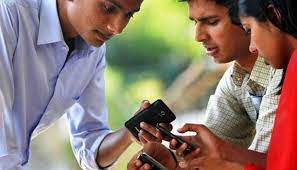 মোবাইল
যোগাযোগ ও  কনফারেন্স সুবিধার মাধ্যমে একই সময়ে একাধিক ব্যক্তির সঙ্গে কথা বলা ও ছবি দেখা যায়।
ব্যবসায়ে তথ্য ও যোগাযোগ প্রযুক্তির গুরুত্ব
উন্নত যোগাযোগ ব্যবস্থা
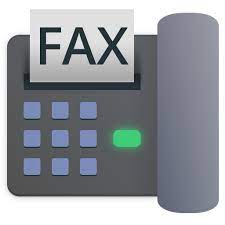 ফ্যাক্স
ফাক্সের মাধ্যমে জরুরি লিখিত তথ্য ও ছবি তাৎক্ষণিক ভাবে প্রেরণ করা যায় ।
ব্যবসায়ে তথ্য ও যোগাযোগ প্রযুক্তির গুরুত্ব
উন্নত যোগাযোগ ব্যবস্থা
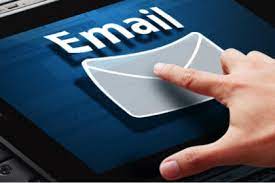 ই- মেইল
ই-মেইল ব্যবসার জন্য খুবই গুরুত্বপূর্ণ  । এর মাধ্যমে দ্রুত ক্রেতার সাথে লিখিত যোগাযোগ ও পণ্যের ছবি পাঠানো যায়।
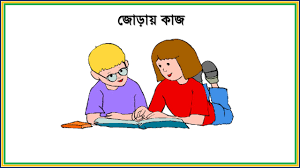 আইসিটির কারণে যোগাযোগ ব্যবস্থার প্রভূত উন্নত হয়েছে কথাটি ব্যাখ্যা কর ?
[Speaker Notes: শিক্ষক শিক্ষার্থীদের জোড়ায় জোড়ায় ভাগ করে দিবেন ।]
ব্যবসায়ে তথ্য ও যোগাযোগ প্রযুক্তির গুরুত্ব
উন্নত যোগাযোগ ব্যবস্থা
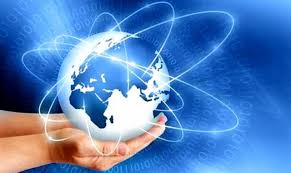 ইন্টারনেট
ইন্টারনেটের মাধ্যমে পণ্য সেবার খবর সারা পৃথিবীতে ছড়িয়ে দেওয়া  যায় ।
ব্যবসায়ে তথ্য ও যোগাযোগ প্রযুক্তির গুরুত্ব
উন্নত যোগাযোগ ব্যবস্থা
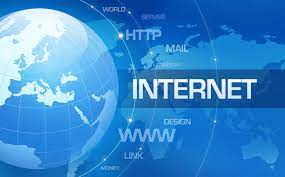 ইন্ট্রানেট
ইন্ট্রানেট ব্যবসা পরিচালনার ক্ষেত্রে প্রভূত উন্নতি সাধন করছে  ।
ব্যবসায়ে তথ্য ও যোগাযোগ প্রযুক্তির গুরুত্ব
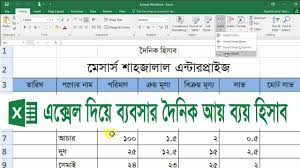 সঠিক হিসাব রাখা
স্প্রেডশিট প্রোগ্রাম ব্যবহার করে  খুব সহজেই ব্যবসায়ের সঠিক  হিসাব সংরক্ষণ করা যায় ।
ব্যবসায়ে তথ্য ও যোগাযোগ প্রযুক্তির গুরুত্ব
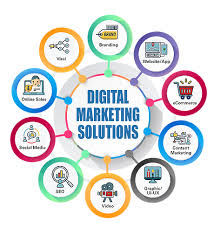 বিপণন
স্প্রেডশিট প্রোগ্রাম ব্যবহার করে  খুব সহজেই ব্যবসায়ের সঠিক  হিসাব সংরক্ষণ করা যায় ।
ব্যবসায়ে তথ্য ও যোগাযোগ প্রযুক্তির গুরুত্ব
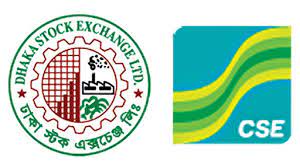 বাজার বিশ্লেষণ
আইসিটির মাধ্যমে নতুন পণ্যের চাহিদা,যোগান ও দামের সম্পর্ক দ্রুততার সাথে বিশ্লেষণ করা যায়   ।
ব্যবসায়ে তথ্য ও যোগাযোগ প্রযুক্তির গুরুত্ব
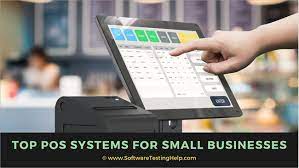 বিক্রয় ব্যবস্থাপনা ও হিসাব
EPOS  এমন  একটি  বিক্রয় ব্যবস্থা যাতে সার্বক্ষণিক   মনিটরিং য়ের সুবিধা আছে  ।
ব্যবসায়ে তথ্য ও যোগাযোগ প্রযুক্তির গুরুত্ব
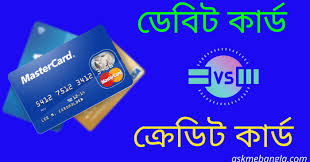 মুল্য সংগ্রহ
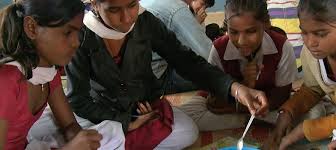 দলীয় কাজ
তথ্য ও যোগাযোগ প্রযুক্তি ব্যবসায় ভবিষ্যতে আর কোন কোন ক্ষেত্রে পরিবর্তন  আনবে বলে তোমাদের মনে হয় ?
[Speaker Notes: শিক্ষক শিক্ষার্থীদের বিভিন্ন দলে ভাগ করে দিবেন ।]
মূল্যায়ন
১ . ব্যবসার একটি বড় খরচ কি  ?   
	ক .  পণ্যের মজুদ 
  
২. ব্যবসার জন্য কি খুবি গুরুত্বপূর্ণ ?
খ . ই- কমার্স
ঘ . ই-গভর্ন্যান্স
গ . ই-সার্ভিস
খ. নগদ অর্থ
ক . ই-মেইল
গ . ব্লগ
ঘ. সবগুলো
[Speaker Notes: এই স্লাইডে প্রশ্নের মাধ্যমে শিক্ষার্থীদের মূল্যায়ন করবে।]
মূল্যায়ন
১ .কার মাধ্যমে পণ্য সেবার খবর সারা বিশ্বে ছড়িয়ে দেওয়া যায়?  
	ক . ফ্যাক্স
  
২. কিসের মাধ্যমে বাজার ব্যবস্থা মনিটরিং এর সুবিধা থাকে ?
খ . ফোন
ঘ .  ই-মেইল
গ . ইন্টারনেট
খ. EPOS
ক . EPOe
গ . Eros
ঘ. সবগুলো
[Speaker Notes: এই স্লাইডে প্রশ্নের মাধ্যমে শিক্ষার্থীদের মূল্যায়ন করবে।]
বাড়ির কাজ
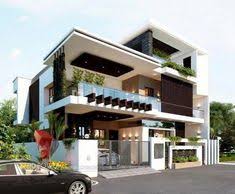 ব্যবসায় সঠিক হিসাব রাখার জন্য আইসিটি গুরুত্বপূর্ণ ভূমিকা পালন করে।  কথাটি বুঝিয়ে লেখ?
[Speaker Notes: শিক্ষার্থীরা বাড়ি থেকে প্রশ্নটির সমাধান লিখে আনবে।]
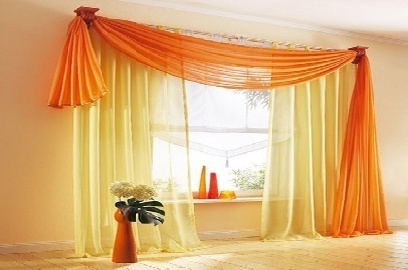 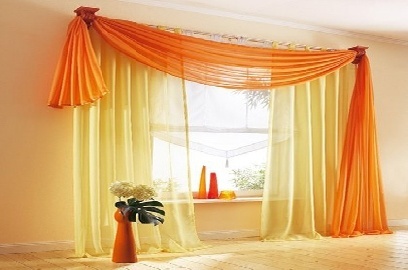 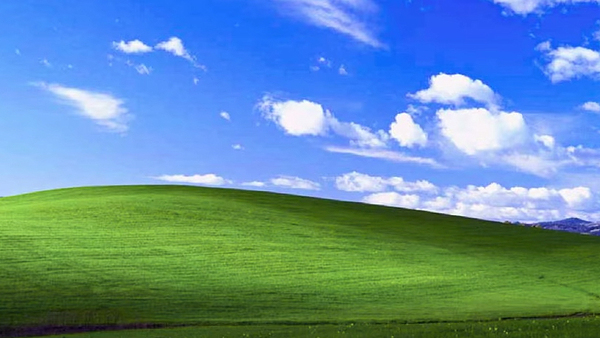 ধন্যবাদ সবাইকে
সমাপ্ত